CONSEGUENZE DELL’ALLONTAMENTO DAL PAESE COMPETENTE ALL’ESAMEInizio esame REGOLAMENTO (UE) N° 603/2013 (c.d. Eurodac)
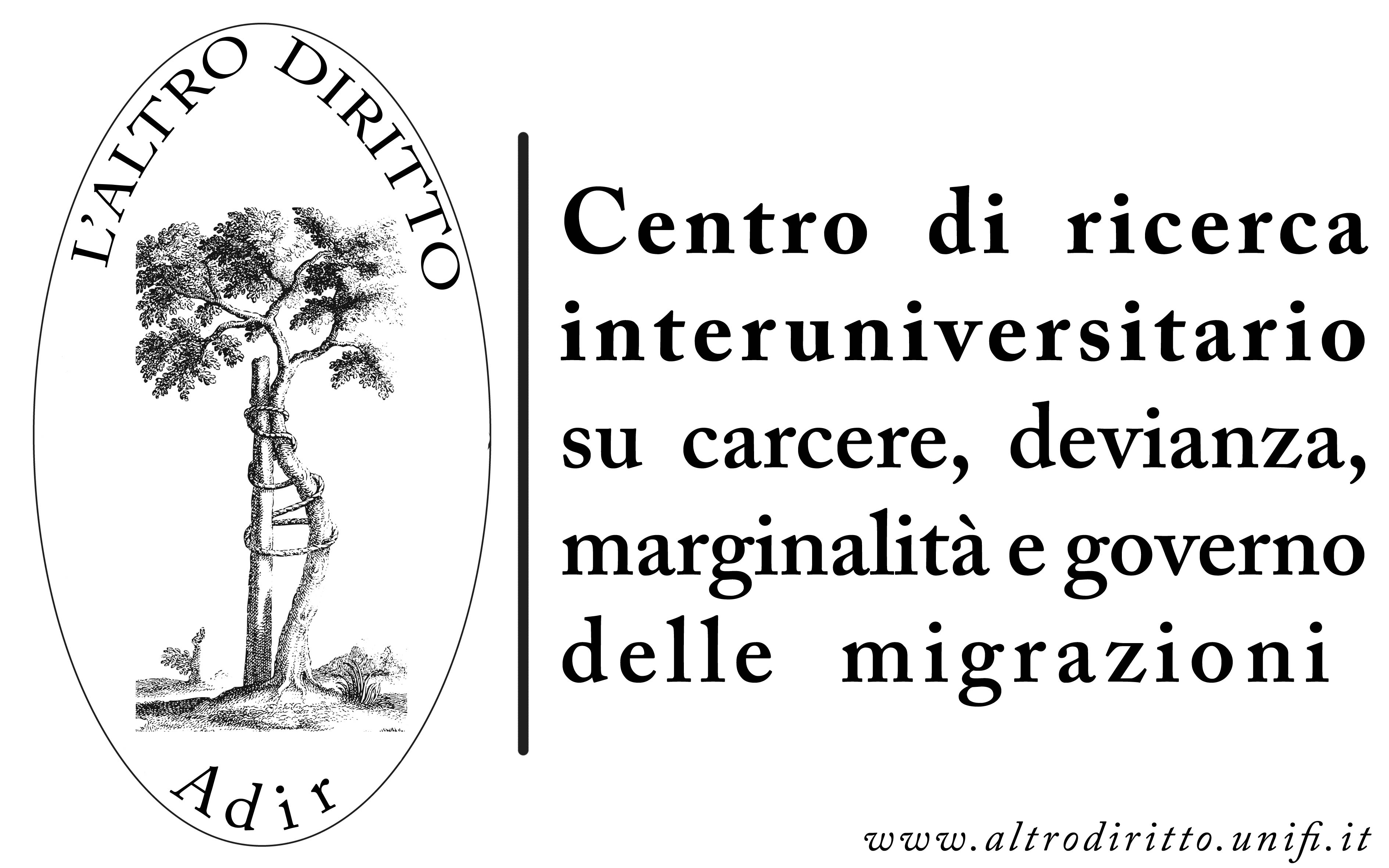 ALLONTAMENTO DAL PAESE COMPETENTE ALL’ESAME
Il richiedente protezione internazionale che intende lasciare l’Italia e andare in un altro Stato UE, deve ricordare che: 
a. Se entra o cerca di entrare irregolarmente in un altro Stato europeo, senza avere un permesso di soggiorno o quando è titolare di un permesso di soggiorno per richiesta asilo rilasciato dalle autorità italiane, potrà essere rinviato in Italia.  Il permesso di soggiorno per richiesta asilo non dà diritto di entrare e soggiornare regolarmente in un altro Paese europeo, a meno che vi siano gravi motivi umanitari che richiedono la sua presenza in quel Paese e la Questura del luogo in cui vive abbia preventivamente rilasciato un titolo di viaggio per consentirgli di recarsi in quel Paese.
ALLONTAMENTO DAL PAESE COMPETENTE ALL’ESAME
b. Se presenta domanda di asilo in un altro Stato europeo, le autorità di quello Stato verificheranno se sono competenti ad esaminare la sua domanda d’asilo, sulla base dei criteri descritti precedentemente. 
Se tale Stato si ritiene competente ad esaminare la sua domanda, potrà soggiornarvi in attesa della decisione. 
Se invece le autorità di tale Stato verificano che la competenza ad esaminare la domanda di asilo è dell’Italia, potranno comunicargli la decisione di trasferirlo in Italia.  In alcuni casi, potrà essere trattenuto al fine di assicurare le procedure di trasferimento. 
Se si vuole opporre al trasferimento in Italia, può presentare un ricorso ad un giudice contro la decisione. Le regole per presentare tale ricorso sono stabilite dalla legge dello Stato che ha adottato la decisione di trasferimento. Se resta sul territorio dello Stato in cui ha presentato la domanda di asilo nonostante la decisione di trasferimento in Italia, lo Stato in cui si trova non esaminerà la sua domanda (a meno che sia stato presentato ricorso al giudice contro la decisione di trasferimento e quella decisione sia stata annullata).
ALLONTAMENTO DAL PAESE COMPETENTE ALL’ESAME
c. Se ha presentato domanda di asilo in Italia, e questa è competente all’esame della domanda, viene sospeso per un anno l’esame della domanda del richiedente protezione internazionale, nel caso in cui si allontani senza giustificato motivo dalla struttura di accoglienza senza aver sostenuto il colloquio di fronte alla Commissione territoriale per il riconoscimento della protezione internazionale. Dopo un anno di assenza ingiustificata la Commissione italiana dichiara estinto il procedimento riguardante la sua domanda di asilo. 
Negli altri casi, se non si presenta al colloquio senza aver chiesto il rinvio, la Commissione decide sulla base della documentazione disponibile ed è molto probabile che la sua assenza influisca negativamente sulla decisione che verrà adottata.
REGOLAMENTO (UE) N° 603/2013 (c.d. Eurodac)
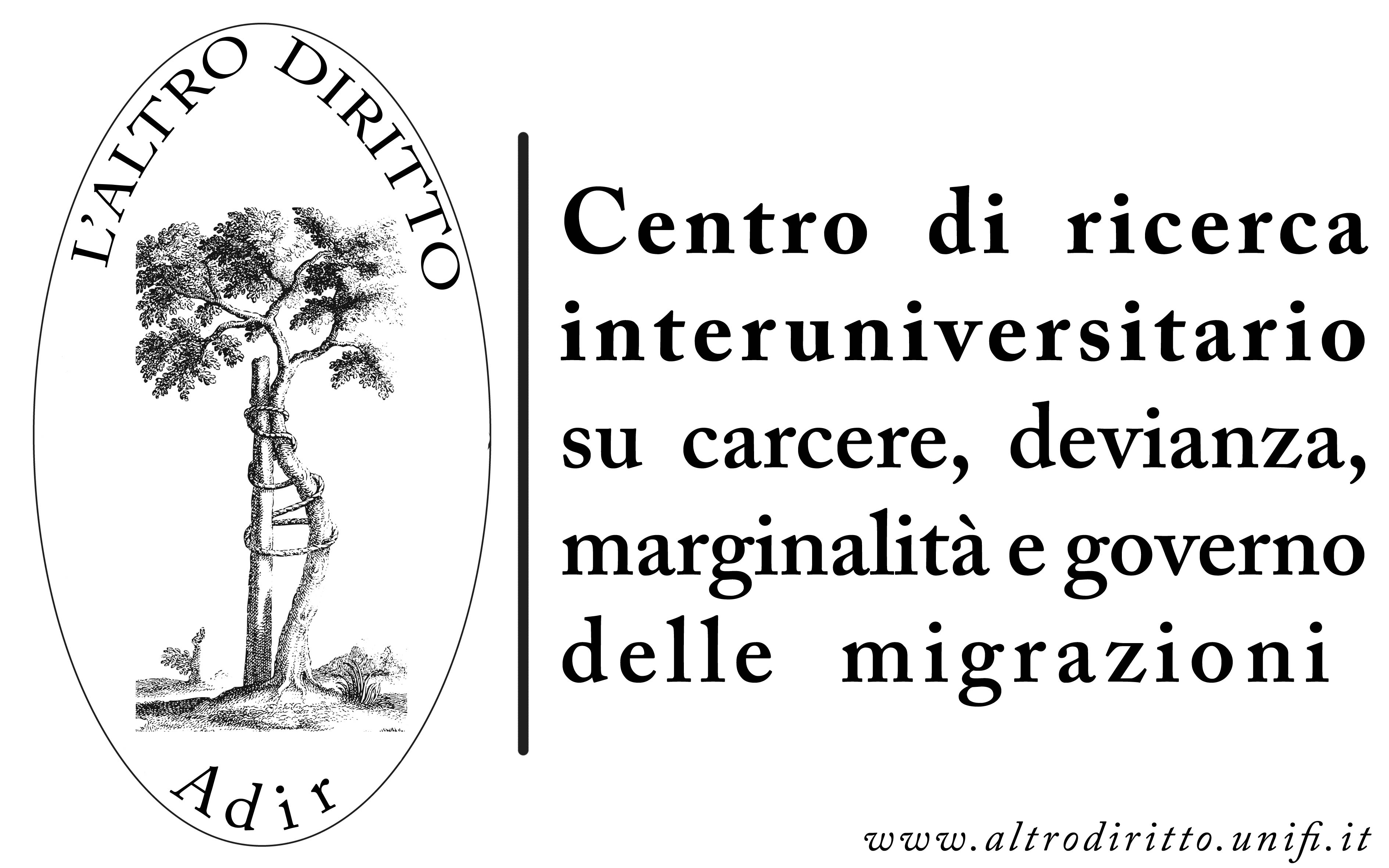 Eurodac si applica dal 20 luglio 2015
E’ un sistema informatico che gestisce una banca dati che è stata creata nel 2000 per migliorare l'efficacia dell'applicazione dell'allora Convenzione di Dublino (oggi Regolamento Dublino III), attraverso la raccolta e la comparazione delle impronte digitali di richiedenti asilo e persone che vengono intercettate al momento dell'ingresso irregolare di una frontiera esterna di uno Stato membro. Ciò è particolarmente utile al fine di verificare se una persona ha già presentato una domanda di asilo in un altro Paese e/o ha attraversato irregolarmente una frontiera esterna di un altro Stato membro e, dunque, all'individuazione della responsabilità per l'esame della domanda di protezione internazionale.
Articolo 1 Scopo dell’«Eurodac»
È istituito un sistema denominato «Eurodac», allo scopo di concorrere alla determinazione dello Stato membro competente, ai sensi del regolamento (UE) n. 604/2013, per l'esame di una domanda di protezione internazionale presentata in uno Stato membro da un cittadino di un paese terzo o da un apolide, e di facilitare inoltre l'applicazione del regolamento (UE) n. 604/2013 secondo le condizioni stabilite dal presente regolamento.
COSA PREVEDE IL REGOLAMENTO
L’obbligo degli Stati di procedere “tempestivamente al rilevamento delle impronte digitali di tutte le dita di ogni richiedente protezione internazionale di età non inferiore a 14 anni non appena possibile e in ogni caso entro 72 ore dalla presentazione della domanda”, salve alcune possibilità di proroga. I dati trasmessi (oltre alle impronte digitali, anche Stato di origine, sesso e altri) sono automaticamente confrontati con gli altri dati registrati nel sistema centrale, da cui viene inviata una risposta positiva (“HIT”: dato già registrato) o negativa (dato nuovo). Tali dati sono poi conservati presso il sistema centrale per 10 anni, salvo che l’interessato acquisisca prima di quella scadenza la cittadinanza di uno Stato membro.
COSA PREVEDE IL REGOLAMENTO (segue)
L’obbligo degli Stati di procedere “tempestivamente al rilevamento delle impronte digitali di tutte le dita di cittadini di paesi terzi o apolidi di età non inferiore a 14 anni che siano fermati dalle competenti autorità di controllo in relazione all’attraversamento irregolare via terra, mare o aria della propria frontiera in provenienza da un paese terzo e che non siano stati respinti”. Anche questi dati (oltre alle impronte digitali, Stato di origine, sesso e altri) devono essere trasmessi entro 72 ore dopo la data del fermo, salve alcune possibilità di proroga. 
Tali dati sono conservati per 18 mesi (salvo che all’interessato sia rilasciato prima della scadenza un titolo di soggiorno, ovvero che lo stesso abbia lasciato il territorio degli Stati membri ovvero abbia acquisito la cittadinanza di uno Stato membro) per essere confrontati con i dati relativi ai richiedenti protezione internazionale che verranno trasmessi al sistema centrale successivamente.
COSA PREVEDE IL REGOLAMENTO (segue)
La possibilità per gli Stati di trasmettere al sistema centrale i dati relativi alle impronte digitali rilevate a un cittadino di paese terzo o apolide di età non inferiore a 14 anni soggiornante irregolarmente nel loro territorio, al solo fine di stabilire se tale persona abbia precedentemente presentato domanda di protezione internazionale in un altro Stato membro. 
Tali dati non sono conservati nel sistema centrale.
CAPO II RICHIEDENTI PROTEZIONE INTERNAZIONALEArticolo 9 (Rilevamento, trasmissione e confronto delle impronte digitali)
Ciascuno Stato membro procede tempestivamente al rilevamento delle impronte digitali di tutte le dita di ogni richiedente protezione internazionale di età non inferiore a 14 anni, non appena possibile e in ogni caso entro 72 ore dalla presentazione della domanda di protezione internazionale ai sensi dell'articolo 20, paragrafo 2, del regolamento (UE) n. 604/2013, trasmette tali dati al sistema centrale insieme ai dati di cui all'articolo 11, lettere da b) a g), del presente regolamento.
I dati trasmessi (oltre alle impronte digitali, anche Stato di origine, sesso e altri) sono automaticamente confrontati con gli altri dati registrati nel sistema centrale, da cui viene inviata una risposta positiva (“HIT”: dato già registrato) o negativa (dato nuovo). Tali dati sono poi conservati presso il sistema centrale per 10 anni, salvo che l'interessato acquisisca prima di quella scadenza la cittadinanza di uno Stato membro.
CAPO III CITTADINI DI PAESI TERZI O APOLIDI FERMATI IN RELAZIONE ALL'ATTRAVERSAMENTO IRREGOLARE DI UNA FRONTIERA ESTERNA Articolo 14 (Rilevamento e trasmissione di dati relativi alle impronte digitali)
Ciascuno Stato membro procede tempestivamente al rilevamento delle impronte digitali di tutte le dita di cittadini di paesi terzi o apolidi di età non inferiore a 14 anni, che siano fermati dalle competenti autorità di controllo in relazione all'attraversamento irregolare via terra, mare o aria della propria frontiera in provenienza da un paese terzo e che non siano stati respinti o che rimangano fisicamente nel territorio degli Stati membri e che non siano in stato di custodia, reclusione o trattenimento per tutto il periodo che va dal fermo all'allontanamento sulla base di una decisione di respingimento.
Anche questi dati (oltre alle impronte digitali, Stato di origine, sesso e altri) devono essere trasmessi entro 72 ore dopo la data del fermo, salve alcune possibilità di proroga. Tali dati sono conservati per 18 mesi (salvo che all'interessato sia rilasciato prima della scadenza un titolo di soggiorno, ovvero che lo stesso abbia lasciato il territorio degli Stati membri ovvero abbia acquisito la cittadinanza di uno Stato membro) per essere confrontati con i dati relativi ai richiedenti protezione internazionale che verranno trasmessi al sistema centrale successivamente.
CAPO IV CITTADINI DI PAESI TERZI O APOLIDI SOGGIORNANTI IRREGOLARMENTE IN UNO STATO MEMBRO Articolo 17 (Confronto dei dati relativi alle impronte digitali)
Al fine di stabilire se un cittadino di un paese terzo o un apolide soggiornante irregolarmente nel suo territorio abbia precedentemente presentato una domanda di protezione internazionale in un altro Stato membro, ciascuno Stato membro può trasmettere al sistema centrale qualsiasi dato relativo alle impronte digitali eventualmente rilevate di tale cittadino di paese terzo o apolide, purché di età non inferiore a 14 anni, insieme al numero di riferimento assegnato.
N.B.: Il d.l. n. 13/2017 (c.d. Decreto Minniti) ha inserito un nuovo articolo 10-ter al d.lgs. 286/1998 (T.U.I.) Art. 10-ter (Disposizioni per l'identificazione dei cittadini stranieri rintracciati in posizione di irregolarità sul territorio nazionale o soccorsi nel corso di operazioni di salvataggio in mare). –
1. Lo straniero rintracciato in occasione dell'attraversamento irregolare della frontiera interna o esterna ovvero giunto nel territorio nazionale a seguito di operazioni di salvataggio in mare è condotto per le esigenze di soccorso e di prima assistenza presso appositi punti di crisi allestiti nell'ambito delle strutture di cui al decreto-legge 30 ottobre 1995, n. 451, convertito, con modificazioni, dalla legge 29 dicembre 1995, n. 563, e delle strutture di cui all'articolo 9 del decreto legislativo 18 agosto 2015, n. 142. Presso i medesimi punti di crisi sono altresì effettuate le operazioni di rilevamento fotodattiloscopico e segnaletico, anche ai fini di cui agli articoli 9 e 14 del regolamento UE n. 603/2013 del Parlamento europeo e del Consiglio del 26 giugno 2013 ed è assicurata l'informazione sulla procedura di protezione internazionale, sul programma di ricollocazione in altri Stati membri dell'Unione europea e sulla possibilità di ricorso al rimpatrio volontario assistito.
Art. 10-ter T.U.I. segue
2. Le operazioni di rilevamento fotodattiloscopico e segnaletico sono eseguite, in adempimento degli obblighi di cui agli articoli 9 e 14 del regolamento UE n. 603/2013 del Parlamento europeo e del Consiglio del 26 giugno 2013, anche nei confronti degli stranieri rintracciati in posizione di irregolarità sul territorio nazionale. 
3. Il rifiuto reiterato dello straniero di sottoporsi ai rilievi di cui ai commi 1 e 2 configura rischio di fuga ai fini del trattenimento nei centri di cui all'articolo 14. Il trattenimento è disposto caso per caso, con provvedimento del questore, e conserva la sua efficacia per una durata massima di trenta giorni dalla sua adozione, salvo che non cessino prima le esigenze per le quali è stato disposto. Si applicano le disposizioni di cui al medesimo articolo 14, commi 2, 3 e 4. Se il trattenimento è disposto nei confronti di un richiedente protezione internazionale, come definita dall'articolo 2, comma 1, lettera a), del decreto legislativo 19 novembre 2007, n. 251, è competente alla convalida il Tribunale sede della sezione specializzata in materia di immigrazione, protezione internazionale e libera circolazione dei cittadini dell'Unione europea. 
5. L'interessato è informato delle conseguenze del rifiuto di sottoporsi ai rilievi di cui ai commi 1 e 2.
TRATTENIMENTO
Strasburgo, 10.04.2018 - Il Comitato europeo per la prevenzione della tortura e delle pene o trattamenti inumani o degradanti (CPT) ha pubblicato oggi un rapporto sulla visita ad hoc condotta in Italia per esaminare la situazione dei cittadini stranieri privati della propria libertà nei cosiddetti "hotspot" e nelle strutture di detenzione amministrative per migranti, in un contesto di massicci flussi migratori provenienti dal Nord Africa.
Vi si legge:
La complessiva disciplina del trattenimento del migrante presso i punti di crisi ex art. 10-ter d.lgs n. 286 del 1998 non soddisfa l’esigenza di conoscibilità e prevedibilità della base legale che sempre deve sorreggere e giustificare la privazione della libertà personale, posta dalla Corte europea al centro delle garanzie tipiche dello Stato di diritto.
Accesso a Eurodac da parte delle autorità di contrasto del terrorismo e di Europol
La grande differenza rispetto alla precedente versione del Regolamento Eurodac  sta dunque nel fatto che viene introdotta la possibilità per :
1) le autorità “responsabili della prevenzione, dell’accertamento o dell’indagine di reati di terrorismo o altri reati gravi” (art. 5), designate da ciascuno Stato membro,2) Europol (art. 7)

REATI GRAVI> reati che danno luogo a consegna in base al mandato di arresto europeo (Decisione quadro 2002/584/GAI), “se punibili conformemente al diritto nazionale con una pena detentiva o una misura di sicurezza privativa della libertà personale per un periodo massimo di almeno tre anni”. > soltanto se il confronto con i dati conservati nei sistemi accessibili non ha consentito di stabilire l’identità dell’interessato.